Vi här i 9F på Tolvåkerskolan introducerar:  
Filas 3000
Den mest innovativa båten som världen har skådat!
INNEHÅLLSFÖRTECKNING
Översikt
Förstå problemen
Projektmål
Målgrupp
Hur den funkar?
Varför den behövs
Översikt
I den ständigt framåtskridande världen av nautisk teknik och hållbar energi har en banbrytande innovation fötts: Båten som laddar med hjälp av vatten och vattenkraftverk. Detta teknologiska mästerverk förenar avancerad ingenjörskonst med ekologiskt medvetande för att skapa en båt som är en sann symbol för vår tid.
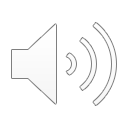 Förstå problemen
Med denna revolutionerande produkt så kan vi få energi från trakten. När man laddar upp båten vid hamnen så är elen helt fossilfri och kommer antingen från vatten, sol eller vind. Detta gör att båten inte gör någon påverkan på miljön då elen kommer från naturen eller så tillverkas elen direkt med hjälp av vatten turbinerna under båten. Denna båten kan man i framtiden utveckla och använda som godstransporter eller stora kryssningsfartyg. Så med denna revolutionerande båt har man sjukt stor potential att utveckla den i framtiden och få en helt fossilfri båt.